La loi de santé, le décret GHT, et ses impacts en matière de formation
ANFH Alpes

29 novembre 2016
Les éléments de contexte
1
2
Centre national de l’expertise hospitalière
Le GHT : 1 obligation, 2 dimensionsart. L. 6132-1 CSP
1 obligation
Chaque établissement public de santé (sauf dérogation tenant à sa spécificité dans l’offre de soins territoriale) est partie à une convention de GHT et à une seule.	

Le GHT a pour objet de permettre aux établissements de mettre en œuvre une stratégie de prise en charge commune et graduée du patient, dans le but d’assurer une égalité d’accès à des soins sécurisés et de qualité. 

Dans chaque groupement, les établissements parties élaborent un projet médical partagé garantissant une offre de proximité ainsi que l’accès à une offre de référence et de recours. 

Le GHT  assure la rationalisation des modes de gestion par une mise en commun de fonctions ou par des transferts d’activités entre établissements.
2 dimensions
Projet  médical partagé
Mutualisations
3
[Speaker Notes: Mettre références des textes chaque fois que possible]
Le GHT : 1 obligation, 2 dimensions
Abrogé en 2009
Abrogé en 2016
Donc une logique de direction commune
On connait la fin du film mais on ne connait pas la durée du film
4
Dites 135 !
135 GHT dont 13 spécialisés en santé mentale
Des GHT comprenant de 2 à 19 membres


Dans plusieurs régions, un GHT = un département
Une grosse vingtaine de dérogations accordées par les DG ARS (dont 13 EPSM sinon outre-mer)
Distance temps avec établissement support : entre 5 min et 40 min
35 GHT avec CHU/CHR support (en moyenne 10 membres)
100 établissements support non CHU/CHR (en moyenne 6 membres)
10% comprennent des EPHAD
40% ont déjà identifié des filières de prise en charge
25% plus de 8
25% entre 2 et 4
50% entre 5 et 8
Centre national de l’expertise hospitalière
5
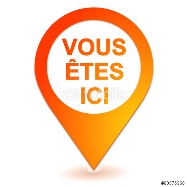 Cf. art. 5 décret n° 2016-524 du 27 avril 2016
Où en êtes-vous ?
1er janvier 2017
1er juillet
 2016
1er juillet 2017
1er janvier
 2018
Avenant
Avenant
Convention GHT
Elaboration du projet médical partagé
PMP « complet »
Objectifs médicaux
Filières
Mise en œuvre des mutualisations
Liste des GHT par DG ARS
Pénalités financières en cas de non mise en œuvre des mutualisations
Pénalités financières
La convention constitutive
Entrée en vigueur de votre convention constitutive…
de 1ère génération
Qui ?
Quoi ?
Comment  ?
Centre national de l’expertise hospitalière
7
La convention constitutive
Entrée en vigueur de votre convention constitutive…
de 1ère génération
Qui ?
Centre national de l’expertise hospitalière
8
Ce que dit la loi : une adhésion obligatoire de tous les EPS, des associations obligatoires ou facultatives, des partenariats facultatifs
Qui ?
PROJET MEDICAL PARTAGE
+  MUTUALISATIONS
ELABORATION DU 
PROJET MEDICAL PARTAGE
9
[Speaker Notes: Clarifier « dont CHU »… « Association obligatoire » : on peut lire que « tous les CHU doivent être associés… » ; n’est ce pas plutôt que tous les GHT doivent être associés à un CHU ? Ou associés si pas de CHU dans le GHT ? A l’oral

Clarifier aussi pour l’association des CH autorisés en psychiatrie + ne faut-il pas évoquer les CPT à un moment de l’intervention ? A l’oral + ajout diapo suivante]
Ce que la loi ne dit pas
Une liaison avec les CHU à interroger
Cas des régions où plusieurs CHU 

Une conciliation entre sectorisation et périmètre des GHT à garantir
Cas de communautés psychiatriques de territoire

Surtout, un maintien des coopérations pré-éxistantes au GHT, avec, à terme, des « conflits de coopération » ?
Cas hôpital–clinique sur un site unique avec projet médical public–privé
Cas des GCS de biologie créés depuis 2010
10
Les « conflits de coopération » : le cas de la biologie
GHT 1 et
GHT 2  créés en 2016
GCS biologie créé en 2010 
(Rappel : biologie = activité à organiser en commun dans le cadre d’un GHT)
GCS
GHT 1
GHT 2
Centre national de l’expertise hospitalière
11
La convention constitutive
Entrée en vigueur de votre convention constitutive…
de 1ère génération
Quoi ?
Centre national de l’expertise hospitalière
12
Ce que dit la loi : un GHT à 2 jambes
1 - Le projet médical partagé
2 - Les mutualisations
Centre national de l’expertise hospitalière
13
Le projet médical partagé (PMP)
Art. R. 6132-3 CSP
Le projet médical partagé (5 ans) définit la stratégie médicale du GHT et comprend :

1° Les objectifs médicaux (juillet 2016)
2° Les objectifs en matière d'amélioration de la qualité et sécurité des soins;
3° L'organisation par filière d’une offre de soins graduée (janv.2017)
4° Les principes d’organisation des activités, au sein de chacune des filières, avec leur déclinaison par site, et, le cas échéant, leur réalisation par télémédecine, portant sur :

La permanence et la continuité des soins
Les activités de consultations externes et avancées
Les activités  d’ambulatoire, d’hospit. partielle et conventionnelle 
Les plateaux techniques 
La prise en charge des urgences et soins non programmés
Les activités d’hospitalisation à domicile
Les activités de prise en charge médico-sociale
14
Le projet médical partagé
Art. R. 6132-3 CSP
5° Les projets de biologie médicale, d’imagerie médicale, y compris interventionnelle, et de pharmacie 

6° Les conditions de mise en œuvre de l’association du CHU portant sur l'enseignement de formation initiale des professionnels médicaux, la recherche, la gestion de la démographie médicale et les filières de référence et de recours 

7° La répartition des emplois des professions médicales et pharmaceutiques, pouvant être prévue par voie d’avenant à la convention constitutive, découlant de l’organisation des activités prévue au 4° 

8° Les principes d'organisation territoriale des équipes médicales communes 

9° Les modalités de suivi de sa mise en œuvre et de son évaluation.
15
Les mutualisations
Art. L.6132-3 CSP
2 - Les mutualisations
Fonctions
obligatoirement assurées par l’établissement support
« pour le compte » des établissements parties
Fonctions obligatoirement « organisées en commun »
Fonctions mutualisées facultatives
SIH convergent
Pharmacie
Equipes médicales communes/pôles inter-Ets
DIM de territoire
Biologie
Fonction achats
Fonctions logistiques, administratives…
Imagerie
Coordination des écoles / plans de formation et DPC
16
[Speaker Notes: - Ne faut-il pas indiquer au moins 1 fois en toutes lettres « Département » de l’information médicale de Territoire (confusion possible avec métier de DIM) Précisé à l’oral
- Indiquer Coordination des écoles / plans de formation et DPC]
Quel niveau de mutualisation pour chaque activité ?
Simple 
coordination 
des actions
Intégration 
des activités/
Réorganisation
Mutualisation 
de moyens
Fusion ?
?
Brigitte de LARD-HUCHET
Reproduction interdite sauf accord écrit préalable
17
La convention constitutive
Entrée en vigueur de votre convention constitutive…
de 1ère génération
Comment  ?
Centre national de l’expertise hospitalière
18
GHT : Une gouvernance très inspirée d’HPSTart. L.6132-2 et R.6132-9 à R.6132-14 CSP
Consultation
Pilotage
Evaluation 
et contrôle
Commission ou collège médical
Comité stratégique
Comité territorial des élus locaux
Commission/
comité des usagers
CSIRMT
Etablissement 
support
Information
Directeur de l’Et. support
Conférence territoriale de dialogue social
19
GHT : Une gouvernance très inspirée d’HPSTart. L.6132-2 et R.6132-9 à R.6132-14 CSP
Conférence territoriale dialogue social
Instance usagers
du GHT
CSIRMT
de GHT
Comité stratégique
Instance médicale du GHT
Comité territorial des élus locaux
préside
Niveau territorial
préside
désigne pdt
membre
préside
Etablissement 
     support
Directeur
DIM de GHT
désigne
Etablissements parties au GHT
Niveau local
Etablissement B
Etablissement A
Etablissement C
…
20
Premières typologies des GHT et conséquences
 sur le leadership
La convention de direction commune est alors un facteur très facilitant
21
La gouvernance : ce que dit la loi
Une modification (profonde et … discrète) de l’article L.6143-7 CSP qui fonde les compétences du directeur d’établissement, en qualité de représentant légal
Centre national de l’expertise hospitalière
22
L’établissement support et son directeur
« Le directeur, conduit la politique générale de l'établissement. Il représente l'établissement dans tous les actes de la vie civile et agit en justice au nom de l'établissement. 
Le directeur est compétent pour régler les affaires de l'établissement autres que celles énumérées aux 1° à 15° (directoire) et autres que celles qui relèvent de la compétence du conseil de surveillance (…). 
Le directeur dispose d'un pouvoir de nomination dans l'établissement. Il propose au DG du CNG la nomination des directeurs adjoints et des directeurs des soins (…) Sur proposition du chef de pôle (…), il propose (…) la nomination et la mise en recherche d'affectation des personnels médicaux (…). 
Le directeur exerce son autorité sur l'ensemble du personnel dans le respect des règles déontologiques ou professionnelles qui s'imposent aux professions de santé (…). 
Le directeur est ordonnateur des dépenses et des recettes de l'établissement. Il a le pouvoir de transiger. Il peut déléguer sa signature (…).
Par dérogation, le directeur de l'établissement support du groupement exerce ces compétences pour le compte des établissements de santé parties au GHT pour l'ensemble des activités mentionnées à l'article L. 6132-3. [les 7 mutualisations obligatoires] »
Centre national de l’expertise hospitalière
23
L’établissement support et son directeur
Directeur de l’établissement support A
Directeur CH C
Directeur CH B
CH A
CH B
CH C
24
La gouvernance : ce que dit le décret
« La convention détermine, (…) les compétences déléguées à l'établissement support du groupement, fixe la durée de ces délégations et les modalités de leur reconduction expresse, définit les objectifs à atteindre et les modalités de contrôle de l'établissement délégant sur l'établissement support du groupement. »
A priori, confusion entre délégation de compétences entre autorités administratives (la loi) et délégations de compétences entre établissements publics (le décret) ?
Pour l’heure, en attente de la communication DGOS des travaux du CE sur la question …
Centre national de l’expertise hospitalière
25
Les questions sensibles …
Qui fera quoi ?
Qui sera responsable de quoi ?
Comment renoncer sans déchoir ?
Comment être pleinement opérationnel ?
Centre national de l’expertise hospitalière
26
La fonction formation dans le GHT
2
27
Centre national de l’expertise hospitalière
Les mutualisations
2 - Les mutualisations
Fonctions
obligatoirement assurées par l’établissement support
« pour le compte » des établissements parties
Fonctions obligatoirement « organisées en commun »
Fonctions mutualisées facultatives
SIH convergent
Pharmacie
Equipes médicales communes/pôles inter-Ets
DIM de territoire
Biologie
Fonction achats
Fonctions logistiques, administratives…
Imagerie
Coordination des écoles / plans de formation et DPC
2.1. A propos de la fonction achats…
Les fonctions mutualisées obligatoirement :
 La fonction achats
La fonction achats comprend les missions suivantes:
L’élaboration de la politique et des stratégies d’achat de l’ensemble des domaines d’achat en exploitation et en investissement ;
La planification et la passation des marchés ;
Le contrôle de gestion des achats ; 
Les activités d’approvisionnement, à l’exception de l’approvisionnement des produits pharmaceutiques.
Un plan d’action des achats du groupement hospitalier de territoire est élaboré pour le compte des établissements parties au GHT (1er janvier 2017)

 VADE-MECUM GHT mai 2016: Il convient de veiller à la désignation le plus rapidement possible  du responsable de la fonction achats du GHT placé auprès du directeur de l’établissement support
Centre national de l'expertise hospitalière
29
2.1. A propos de la fonction achats…
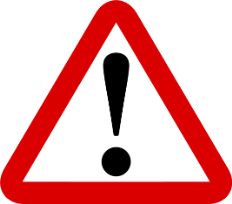 1er janvier 2018
1er janvier 2017
Elaboration du plan d’actions achat
Mise en œuvre de la fonction achats mutualisée
Pénalités financières
Centre national de l'expertise hospitalière
30
2.2. A propos de la fonction formation…         Une (re)structuration des activités de formation ?
L’établissement support assure, pour le compte des établissements parties : 
 « La coordination des instituts et des écoles de formation paramédicale du groupement et des plans de formation continue et de DPC des personnels des établissements du groupement. »
2 volets :
Coordination de la fonction FORMATION
FORMATION INITIALE

1. Ecoles et instituts de formation paramédicale
FORMATION CONTINUE

2. Plans de formation 
et de DPC
31
Une prescription, légale et règlementaire, variable
Fonction achats
La coordination écoles / plans de formation / DPC
Projet médical partagé
DIM de territoire
SIH convergent
Moins la prescription est intense, plus la convention constitutive et/ou le règlement intérieur sont déterminants
32
2.2.1. A propos des écoles et instituts de formation
Art.R.6132-17 et 18 CSP

La convention constitutive prévoit les modalités retenues par les établissements parties au groupement pour assurer la coordination des instituts et des écoles de formation, notamment en matière de
Gouvernance des instituts et écoles, 
Mutualisation des projets pédagogiques, 
Mise en commun de ressources pédagogiques et de locaux, 
Politique de stages.

La convention constitutive prévoit les modalités de coordination des plans de formation continue et de DPC
33
2.2.1. A propos des écoles et instituts de formation
Des questionnements à régler :

Quels liens avec le financeur qui connaît mal le GHT ?
Quel impact sur la « cartographie » des instituts et écoles ?
Quid des établissements supports qui ne seraient pas « légitimes » à assurer cette coordination ?
Quel diagnostic des organisations existantes au sein du GHT en matière d’écoles paramédicales ?
Quid des écoles gérées par le secteur privé sur le territoire ?
Enjeu sur l’amélioration de l’accès aux terrains de stage ?
34
2.2.1. A propos des écoles et instituts de formation
Transparence 
et 
communication 
des
 écoles/instituts
au sein du GHT
Mutualisations 
de moyens 
matériels
 et humains + 
pédagogiques 
des écoles/
instituts
au sein du GHT
Regroupement 
et/ou
suppression 
d’écoles/
instituts?
« Redistribution » 
des écoles/instituts
 au sein du GHT
Fédératif
Intégratif
35
2.2.2. A propos des plans de formation/DPC
Impacts du GHT
 sur la formation
De nouveaux acteurs ?
Une évolution des pratiques/
organisations ?
Une évolution des plans de formation/DPC ?
36
2.2.2. A propos des plans de formation/DPC :           De nouveaux acteurs
2.2.2. A propos des plans de formation/DPC :           De nouveaux acteurs
Composition
Avec voix consultative, le président de l’instance médicale, le président de la CSIRMT du GHT + autres membres comité stratégique
Représentants syndicaux (cf décret)
Le président du comité stratégique, président de la conférence
Conférence territoriale 
de dialogue social
Est informée des projets de mutualisation sur :
Compétences
Politique de formation
Conditions de travail
GPEC
38
2.2.2. A propos des plans de formation/DPC :           De nouveaux acteurs
Quels impacts de cette conférence de dialogue social sur la formation et les écoles ?

Quelles compétences de cette conférence sur le terrain ? 
Quel niveau d’information de la conférence en matière de formation ?
Quelle prise en compte des avis de la conférence ?
Quels liens avec les CTE ?...

Attention : les CTE sont maintenus à l’identique, dans leur composition et leurs attributions !

Attention au rôle des CME en matière de DPC

Qu’en est-il dans votre GHT ? 
Votre GHT comportera-t-il d’autres acteurs en lien avec la formation ?
Quel liens avec les acteurs existants ? Ex. conseil régional ?
39
2.2.2. A propos des plans de formation/DPC            Une évolution des plans de formation/DPC
En faveur d’une « stabilité » des plans de formation :
Des marges de manœuvre importantes en termes de mutualisation du plan de formation proprement dit ?

En faveur d’une « évolution » des plans de formation :
La construction de filières de soins inter-établissements, aboutissant à la nécessité de construire des cultures communes de soins, notamment via la formation
Les impacts induits d’une gestion territorialisée des ressources humaines ?

Qu’en est-il dans votre GHT ? 
Quel degré de mutualisation existant de votre plan de formation avec vos partenaires ?
40
2.2.2. A propos des plans de formation/DPC            Une évolution des plans de formation/DPC
Sur les activités de formation continue :
Aucune modification des dispositions statutaires relatives à la FPTLV
Maintien du caractère sanctuarisé et autonome des crédits de formation

Une réforme du DPC en cours d’application : 
Une obligation de DPC sur 3 ans, au lieu d’une obligation annuelle
La notion de « parcours pluriannuel de DPC », fixé en lien avec l’employeur
Le contrôle du respect de l’obligation continue de DPC revient à l’employeur et/ou à l’ordre compétent
41
2. A propos des plans de formation/DPC
Transparence 
et 
communication 
des
 organisations 
de formation 
entre elles
Mutualisations 
de moyens 
matériels
 et humains + 
Pédagogiques 
de la formation 
continue 
au sein du GHT
Fusion 
des activités 
et budgets
de formation ?

Juridiquement 
exclu à ce stade
Spécialisation 
des établissements 
parties et 
« redistribution » 
des activités 
de formation
 entre 
Etablissements ?
Fédératif
Intégratif
42
Au final…
2. Une évolution des plans de formation ?
1. De nouveaux acteurs ?
Quel degré de mutualisation existant des plans de formation avec les partenaires ? De mise en œuvre ? 
Quel objectif de mutualisation des plans ?
Quels impacts des filières sur plans de formation ?
Quel rôle de la conférence territoriale de dialogue social ? 
Quid du conseil régional ?
Quel impact sur les acteurs «statutaires » ?
Impacts du GHT
 sur la formation
Quelle gouvernance des instituts et écoles ?
Quelle mutualisation des projets pédagogiques ?
Quelle mise en commun de ressources pédagogiques et de locaux ?
Quelle politique de stages ?
Quelle évolution des organisations de DPC  par rapport à la saison 1 ?
4. Une évolution des pratiques/
organisations de DPC ?
3. Une évolution du pilotage des écoles et instituts ?
43
Proposition pour une pleine opérationnalité : le GCS “astucieux”
GCS
GHT
‘
‘
A la condition d’une triple identité : 
Membres 
Objet 
Instances
Cela existe déjà!
44